Unterweisungsmodul
Befähigte Person gemäß TRBS 1203 für die Erst- und Wiederholungsprüfungen an ortsveränderlichen elektrischen Arbeitsmitteln
Rev. 04_2021-08-17
In diesem Modul lernt man unter anderem:
Nach welcher Norm ortsveränderliche elektrische Geräte wiederkehrend geprüft werden?
Wie groß der Grenzwert für die Isolationsmessung bei Schutzklasse I Geräten ist?
Welches Messverfahren ist für die Messung des Berührungsstromes sinnvoll?
2
Hinweis: Sämtliche Inhalte dieser Präsentation sind urheberrechtlich geschützt. Die Verwendung der Inhalte, auszugsweise oder in der Gesamtheit, ist ohne Zustimmung des Urhebers bzw. Autors verboten. Verletzungen des Urheberrechts werden rechtlich verfolgt.
Geräteprüfung (VDE 0701 und VDE 0702) – Ablauf der Prüfung
Geräte
Sichtprüfung
Prüfung des Schutzleiters (nur für Geräte der SKI - Achtung: Hier muss die zur Anwendung gelangte Schutzmaßnahme Berücksichtigung finden!)
Messung des Isolationswiderstands (sofern technisch möglich)
Messung des Schutzleiterstromes
Messung des Berührungsstromes

Weitergehende Prüfungen:  
SKIII – Prüfen der Ausgangsspannung
Nachweis der Wirksamkeit weiterer Schutzeinrichtungen
Messung des Ableitstroms an isolierten Eingängen
Polarität des Netzsteckers
FUNKTIONSPRÜFUNG
3
Geräteprüfung (VDE 0701 und VDE 0702) – Sichtprüfung
Vorgehens-weise
Es ist besonders zu achten auf:
Jegliche Beschädigungen oder Verunreinigungen
Alle Kabel und Stecker sind wie vorgesehen verbunden
Zustand des Netzsteckers, Netzverbinder und –leiter,
Defekte der Zugentlastung des Netzkabels
Defekte des Netzkabels
Zustand der Verankerungen, Kabelklemme, des zugänglichen Sicherungseinsatzes
Beschädigungen des Gehäuses, der Schutzabdeckungen
Anzeichen von Überlast, Überhitzung oder nicht-bestimmungsgemäßer Verwendung
Anzeichen von unsachgemäßen Veränderungen
Anzeichen von Verschmutzung, Korrosion und unsachgemäßer Alterung
Verschmutzung, Verstopfung der Kühlöffnungen
Dichte von Behältern für Wasser, Luft und andere Medien
Verwendbarkeit von Schaltern, Steuerungs- und Einrichtungsgeräten
Lesbarkeit und Vollständigkeit aller sicherheitsrelevanter Kennzeichnungen und Symbole, der Kenndaten und Positionsindikatoren
Vollständigkeit und Fehlerfreiheit des Zubehörs
4
Geräteprüfung (VDE 0701 und VDE 0702) – Messung des Schutzleiterwiderstandes
Physikalische Gesetze
Prinzipielles Vorgehen
Rlow – RPE – RSL
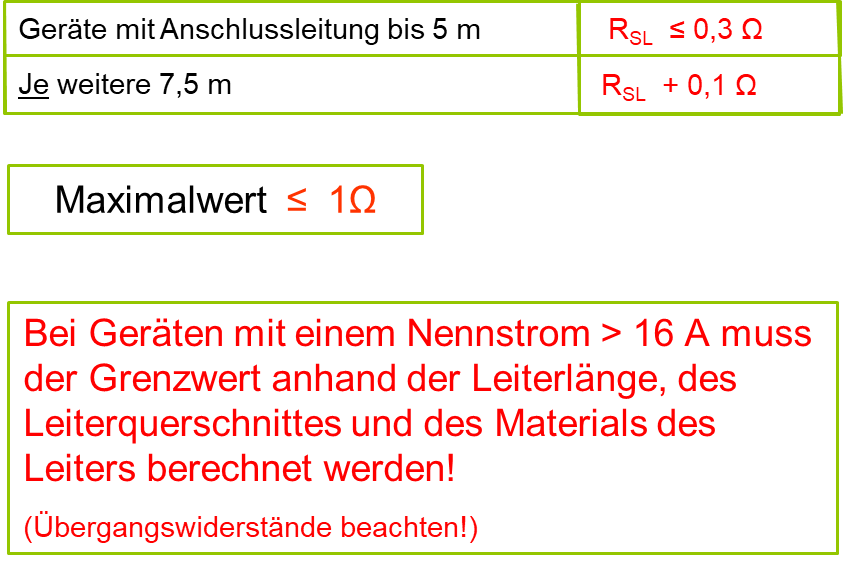 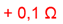 5
U
Geräteprüfung (VDE 0701 und VDE 0702) – Isolationsmessung – SK I
RISO  bei Schutzklasse I – Geräten
U =    min. 500 V DC  Grenzwert: RISO  ≥ 1 MΩ

für Geräte mit eingeschalteten Heizelementen: RISO  ≥ 0,3 MΩ)
für Geräte mit integrierten Überspannungsableitern darf die Prüfspannung auf 250 V DC reduziert werden
Messung darf entfallen, wenn das zu prüfende Gerät beschädigt werden kann.
W
R
I
s
o
Prüfling
6
U
W
RISO
Prüfling
Geräteprüfung (VDE 0701 und VDE 0702) – Isolationsmessung – SK II
RISO  bei Schutzklasse II – Geräten
U = min. 500 V DC
Grenzwert:  RISO  ≥ 2 MΩ
ACHTUNG: Einige SK I-Geräte haben Merkmale der Schutzklasse II
Sonde
berührbares leitfähiges Teil
SK II Gerät
L
N
SK I Gerät
PE
N
L
7
W
Messung zwischen Primär- und Sekundärseite
U
U
U
_
_
_
R
I
s
o
L
N
W
Messung zwischen Primärstromkreis und leitfähigem Gehäuse SK1
W
Messung zwischen Sekundärstromkreis und leitfähigem Gehäuse
R
R
I
s
o
I
s
o
L
N
L
N
Geräteprüfung (VDE 0701 und VDE 0702) – Isolationsmessung – SK III
RISO  bei Schutzklasse III – Geräten

U = 250 V 
für SELV/PELV-Geräte darf die Prüfspannung auf 250V herabgesetzt werden
Grenzwert: RISO  ≥ 0,25 MΩ
8
Geräteprüfung (VDE 0701 und VDE 0702) – Isolationsmessung
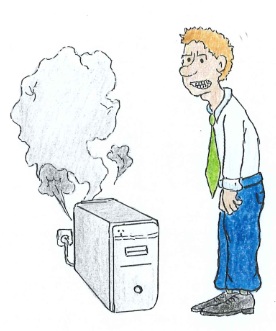 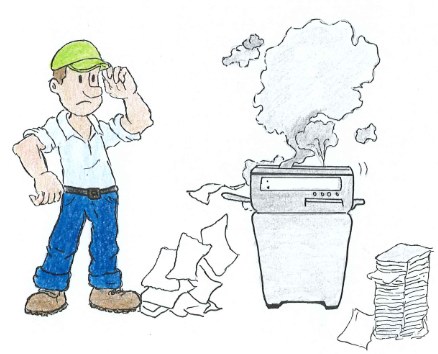 Quellen: R. O. E. GmbH
9
Geräteprüfung (VDE 0701 und VDE 0702) –  Isolationsmessung
Was ist zu beachten bei der Isolations-messung?
Oftmals werden die die Schutzbeschaltungen der Netzteile durch unsachgemäße Prüfungen beschädigt ohne, dass es der Prüfer merkt. 







Die Messung darf entfallen, wenn das zu prüfende Gerät beschädigt werden kann. Die Messung darf ebenfalls entfallen bei SELV führenden Teilen, wenn durch das dabei nötige  Adaptieren (z. B. an Schnittstellen) oder durch den Messvorgang eine Beschädigung des Gerätes erfolgen kann.
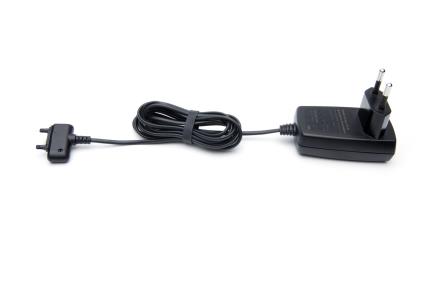 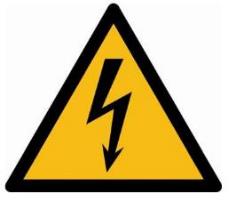 Quellen: fotolia
10
Geräteprüfung (VDE 0701 und VDE 0702) – Isolationsmessung
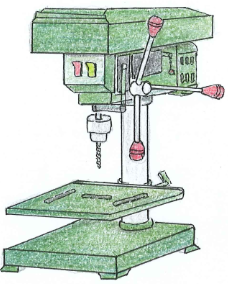 Was ist zu beachten bei der Isolations-messung?
Die Messung des Isolationswiderstandes kann entfallen, wenn Geräte spanungsabhängige Schalter enthalten, die alle stromführenden Leiter der Netzversorgung isolieren.
Bei dieser Prüfung kommt die Prüfspannung nur bis hier!
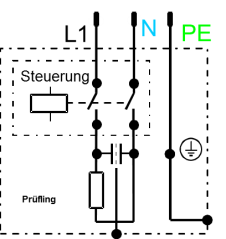 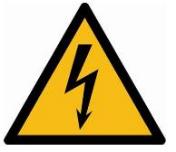 Quellen: R. O. E. GmbH
11
Geräteprüfung (VDE 0701 und VDE 0702) –Schutzleiterstrom und Berührungsstrom
Für die Messung des Schutzleiterstromes (ISL oder auch IPE) und des Berührungsstromes (IB) gibt es drei unterschiedliche Messmethoden:

direkte Strommessung  		Idirekt
Differenzstrommessung		Idiff  , oder auch IΔ
Alternative Messmethode		IEA

	   	 Grenzwerte:
12
Geräteprüfung (VDE 0701 und VDE 0702) – Messung des Schutzleiterstromes
Empfohlene Messmethode für den Schutzleiterstrom (ISL oder auch IPE )
Differenzstrom-Messmethode ( Idiff  , oder auch IΔ )
Diese Messung ist eine aktive Messung, der Prüfling wird  eingeschaltet und im laufenden Betrieb wird der Differenzstrom ermittelt. 
Die Messung muss daher in beiden Steckerpositionen erfolgen!
Der Schutzleiterstrom darf 3,5 mA nicht überschreiten.
Bei einer Grenzwertüberschreitung Herstellerangaben beachten!
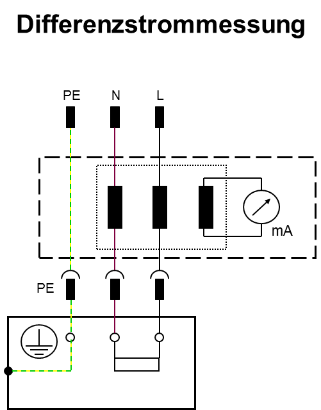 13
Geräteprüfung (VDE 0701 und VDE 0702) – Messung des Berührungsstromes
Empfohlene Messmethode für den Berührungsstrom ( IB ):
Direkte Strommessung (Idirekt)
Diese Messung ist eine aktive Messung, der Prüfling wird eingeschaltet und im laufenden Betrieb wird der Differenzstrom ermittelt. 
Die Messung muss daher in beiden Steckerpositionen erfolgen!
Der Grenzwert beträgt  0,5 mA  ( ≙ Wahrnehmbarkeitsschwelle für Wechselstrom bei 50Hz)
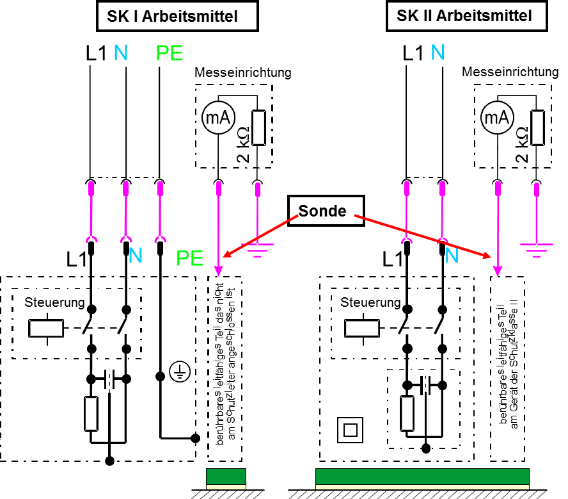 14
Geräteprüfung (VDE 0701 und VDE 0702) –Alternative Messmethode
Die Messung nach der Alternativen Methode ist nach bestandener Isolationswiderstandsmessung ein Messverfahren zur Ermittlung des Schutzleiterstromes und des Berührungsstromes.
Achtung: Bei diesem Messverfahren kommt es sehr häufig zur Fehlanwendung!
Top- Messergebnis, leider wurde nur die Anschlussleitung geprüft!
Warum?
Bei dieser Prüfmethode kann die Steuerung nicht zugeschaltet werden.
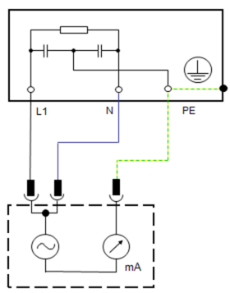 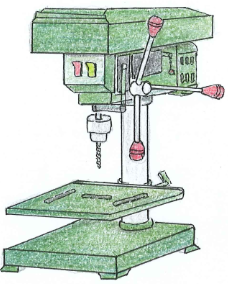 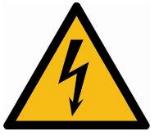 Quellen: R. O. E. GmbH
15
Geräteprüfung (VDE 0701 und VDE 0702) – Ableitstrommessung an isolierten Eingängen
Bei Geräten, die einen vom Netz isolierten Eingang haben, die für Spannungen > 50 V AC / > 120 V DC geeignet sind, muss der Ableitstrom ermittelt werden 
Messung des Schutzleiterstrom und des Berührungsstrom an der Netzleitung
Messung mit der Alternativen Methode an den isolierten Eingängen und Berechnung des Ableitstroms auf den höchsten zulässigen Wert der Eingangsspannung.
Berechnung des Gesamt-Ableitstroms durch Addition des Netzseitigen Ableitstrom und des berechneten Ableitstrom der Eingänge.
16
Geräteprüfung (VDE 0701 und VDE 0702) – Nachweis der Trennung an SELV/PELV-Ausgängen
Bei Geräten, die durch einen Sicherheitstransformator oder ein Schaltnetzteil eine SELV- oder PELV- Spannung erzeugen, muss die Wirksamkeit der Schutzmaßnahme nachgewiesen werden:
Funktionsprüfung der Ausgangsspannung
Isolationsmessung zwischen Primär- und Sekundärseite
Messung des Berührungsstroms an berührbaren leitfähigen Teilen
17
Geräteprüfung (VDE 0701 und VDE 0702) – Nachweis der Wirksamkeit weiterer Schutzmaßnahmen
Verfügt das Gerät über weitere Schutzeinrichtungen (z. B. Fehlerstrom-Schutzeinrichtungen (RCDs), Isolationsüberwachungsgeräte, Isolationsüberwachungsgeräte, Überspannungsschutzeinrichtungen), die der elektrischen Sicherheit dienen und für den Prüfer erkennbar sind, so hat dieser zu entscheiden, wie die Prüfung durchzuführen ist.
Inwieweit die Funktionsprüfung der Schutzeinrichtungen auf sinnvolle Weise möglich ist, muss der Prüfer entscheiden.
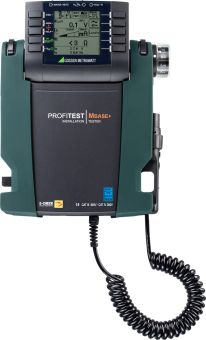 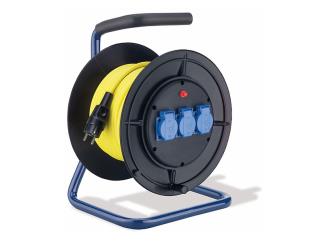 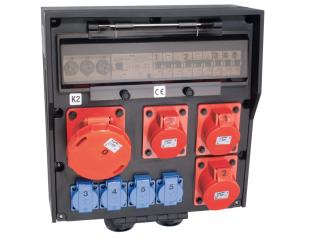 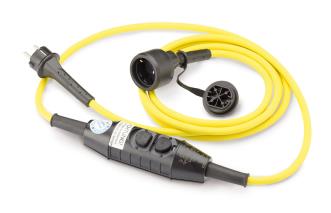 Quelle: GMC-i
Quellen: Elspro
18
Geräteprüfung (VDE 0701 und VDE 0702) – Dokumentation von Prüfungen
eindeutige Zuordnung durch  Inventarnummer
angewandte VDE-Norm
Prüfmitteldaten
Prüfername und Datum der Prüfung
Prüfergebnis
detaillierte Sichtprüfung
einzelne Prüfschritte und Messwerte
Datum der nächsten empfohlenen Prüfung
Begründung zu geänderten Messverfahren
Kommentare zur Prüfung

Kann aus technischen Gründen ein Prüfschritt nicht durchgeführt werden, ist dies im Prüfprotokoll zu dokumentieren!
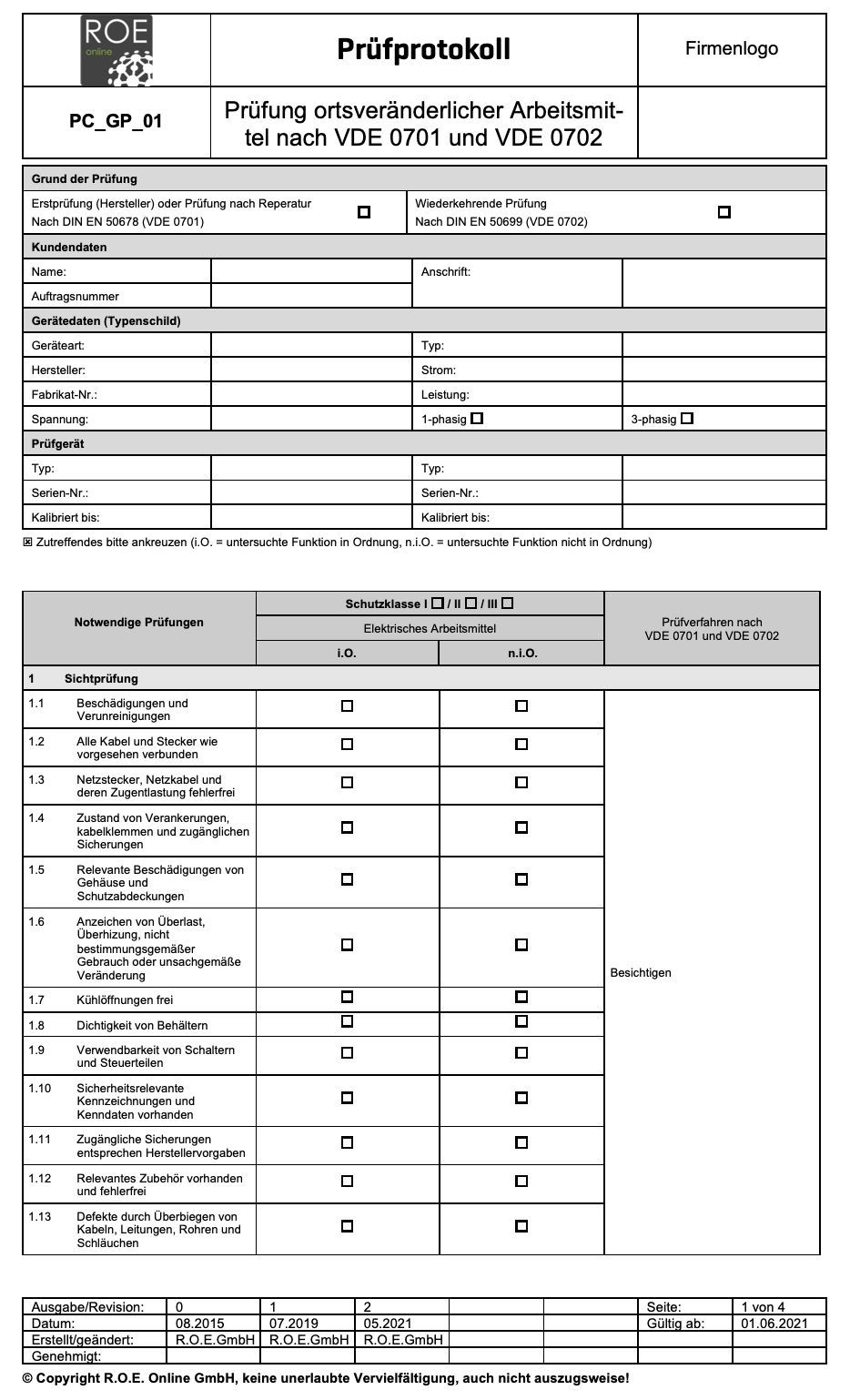 19
Was man jetzt wissen sollte:
Nach welcher Norm ortsveränderliche elektrische Geräte wiederkehrend geprüft werden?
Wie groß der Grenzwert für die Isolationsmessung bei Schutzklasse I Geräten ist?
Welches Messverfahren ist für die Messung des Berührungsstromes sinnvoll?
20
Hinweis: Sämtliche Inhalte dieser Präsentation sind urheberrechtlich geschützt. Die Verwendung der Inhalte, auszugsweise oder in der Gesamtheit, ist ohne Zustimmung des Urhebers bzw. Autors verboten. Verletzungen des Urheberrechts werden rechtlich verfolgt.